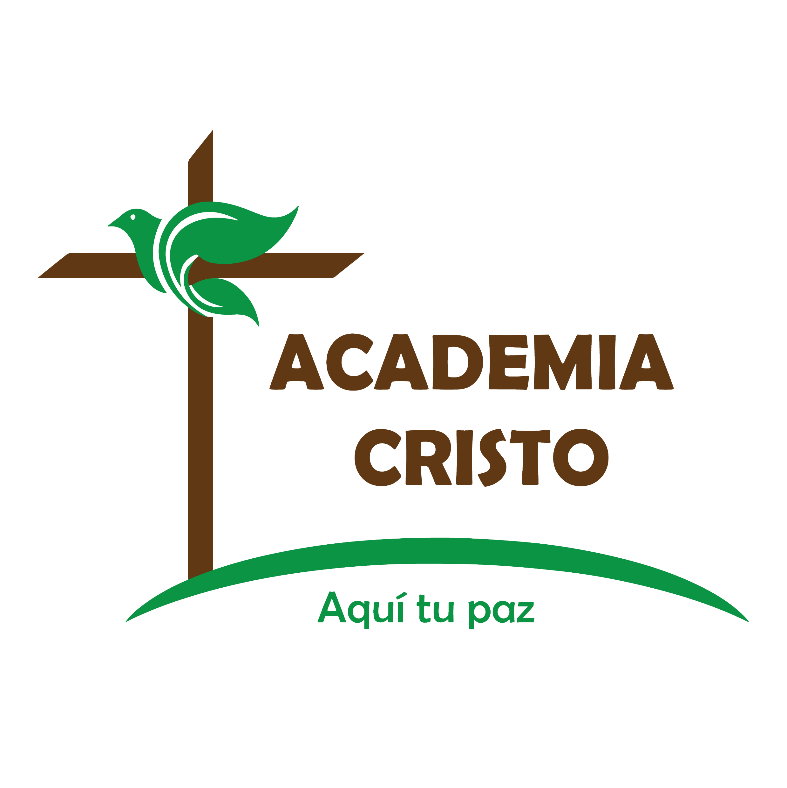 La Palabra Crece- Multiplicando Discípulos
Lección 1
Favor de desactivar los micrófonos cuando no está hablando para que todos puedan oír al que habla claramente.¡Gracias!
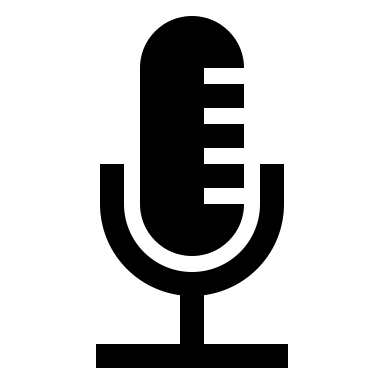 La Palabra Crece- Multiplicando Discípulos #1
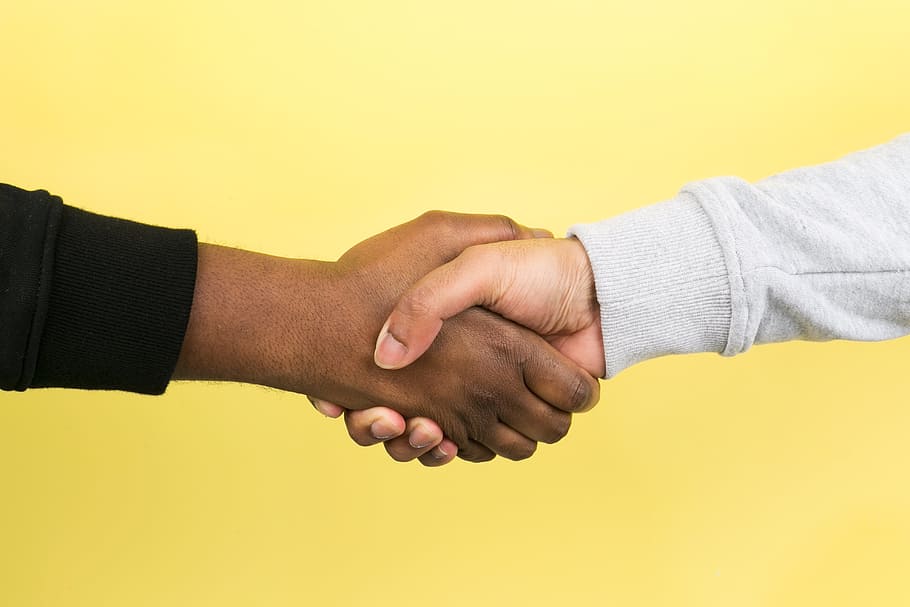 La Palabra Crece- Multiplicando Discípulos #1
This Photo by Unknown Author is licensed under CC BY-SA-NC
[Speaker Notes: https://www.piqsels.com/en/public-domain-photo-zkwrs]
Lección 1
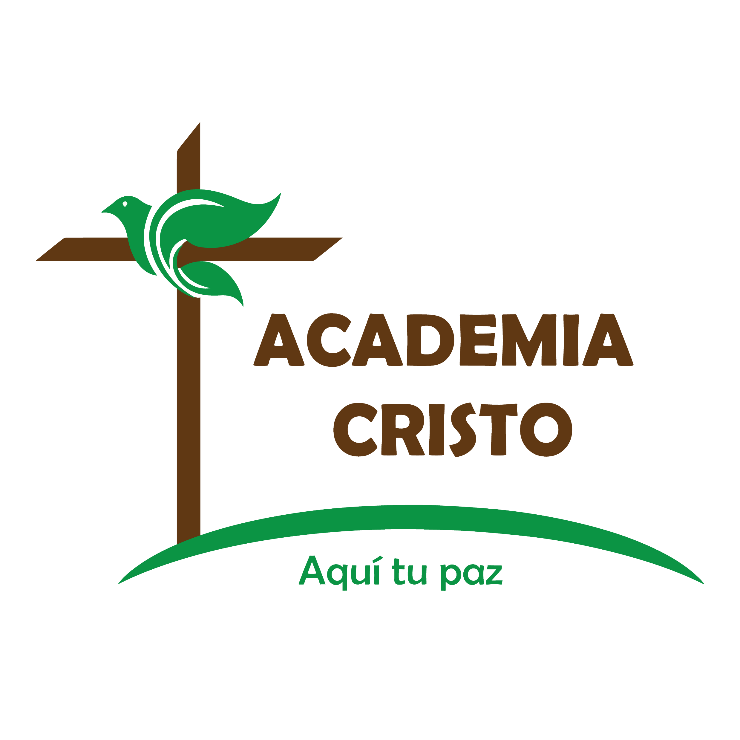 Introducción al curso 
Y el concepto de “cadenas de discípulos”
La oración de apertura
La Palabra Crece- Multiplicando Discípulos #1
This Photo by Unknown Author is licensed under CC BY-NC-ND
Repaso del video e introducción de la lección
En 2 Timoteo 2:2, ¿qué seguridad da el Espíritu Santo, a través de Pablo, sobre el compartir continuo del evangelio más allá del tiempo de los apóstoles?
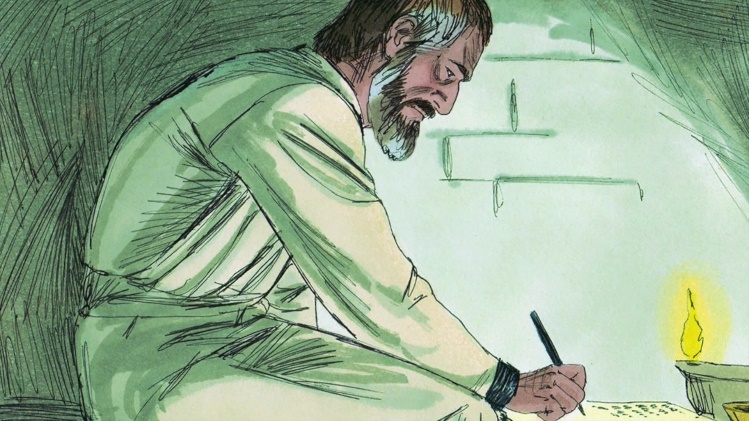 La Palabra Crece- Multiplicando Discípulos #1
Repaso del video e introducción de la lección
¨Lo que has oído de mí ante muchos testigos, encárgaselo a hombres fieles que sean idóneos para enseñar también a otros.¨ (2 Tim. 2:2)
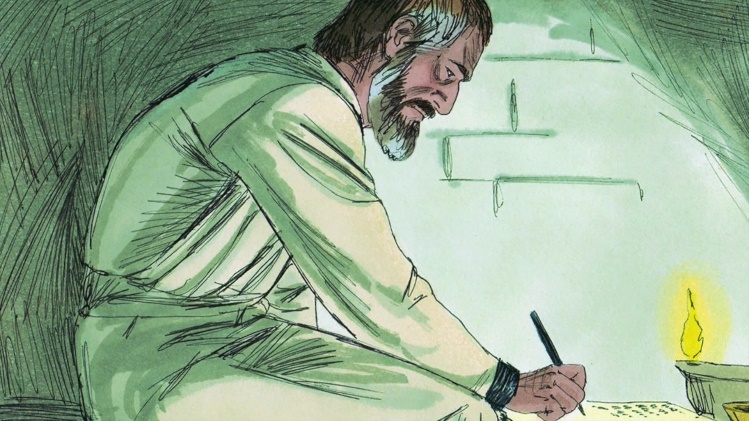 La Palabra Crece- Multiplicando Discípulos #1
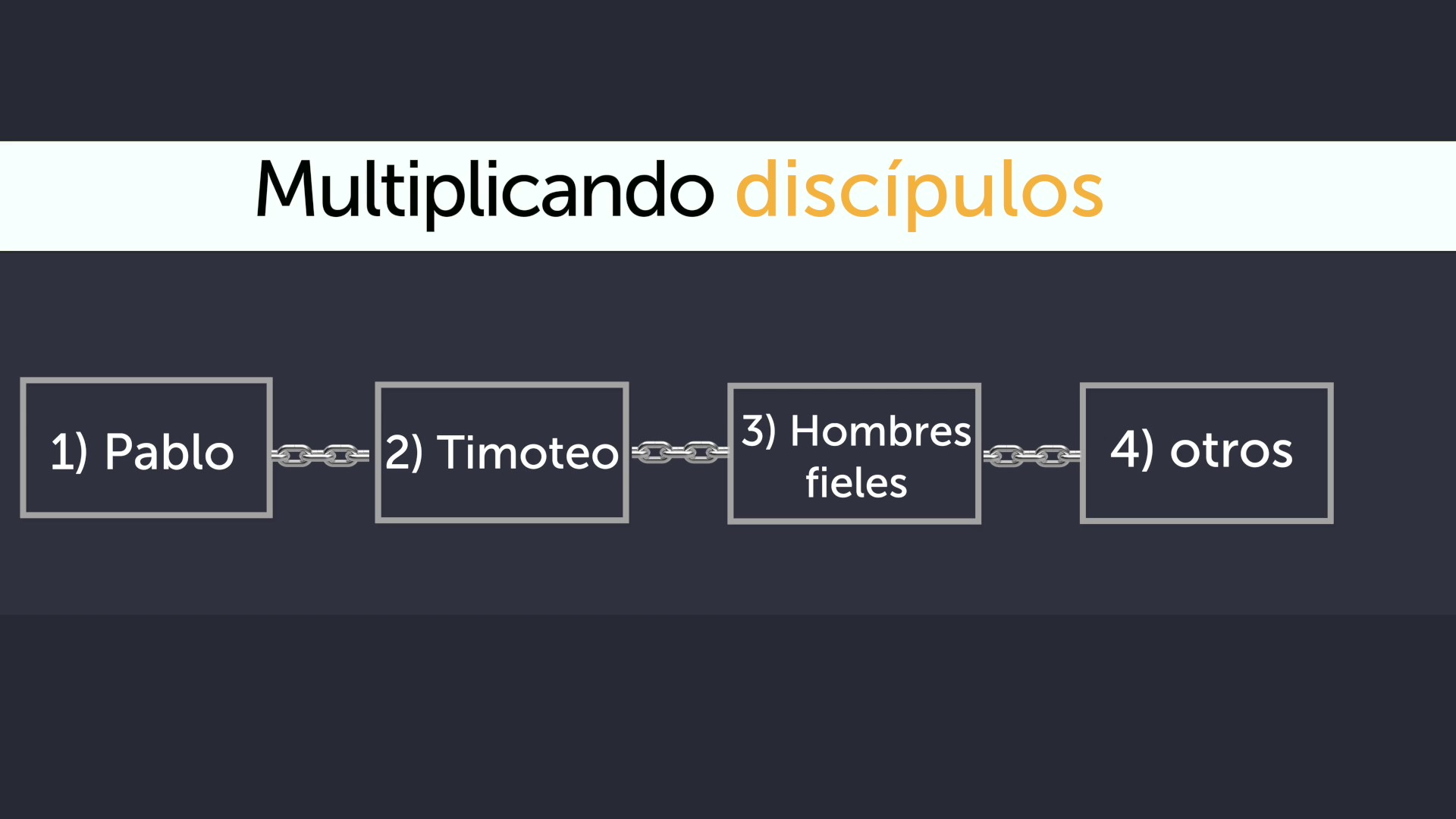 La Palabra Crece- Multiplicando Discípulos #1
1 Timoteo 1:15
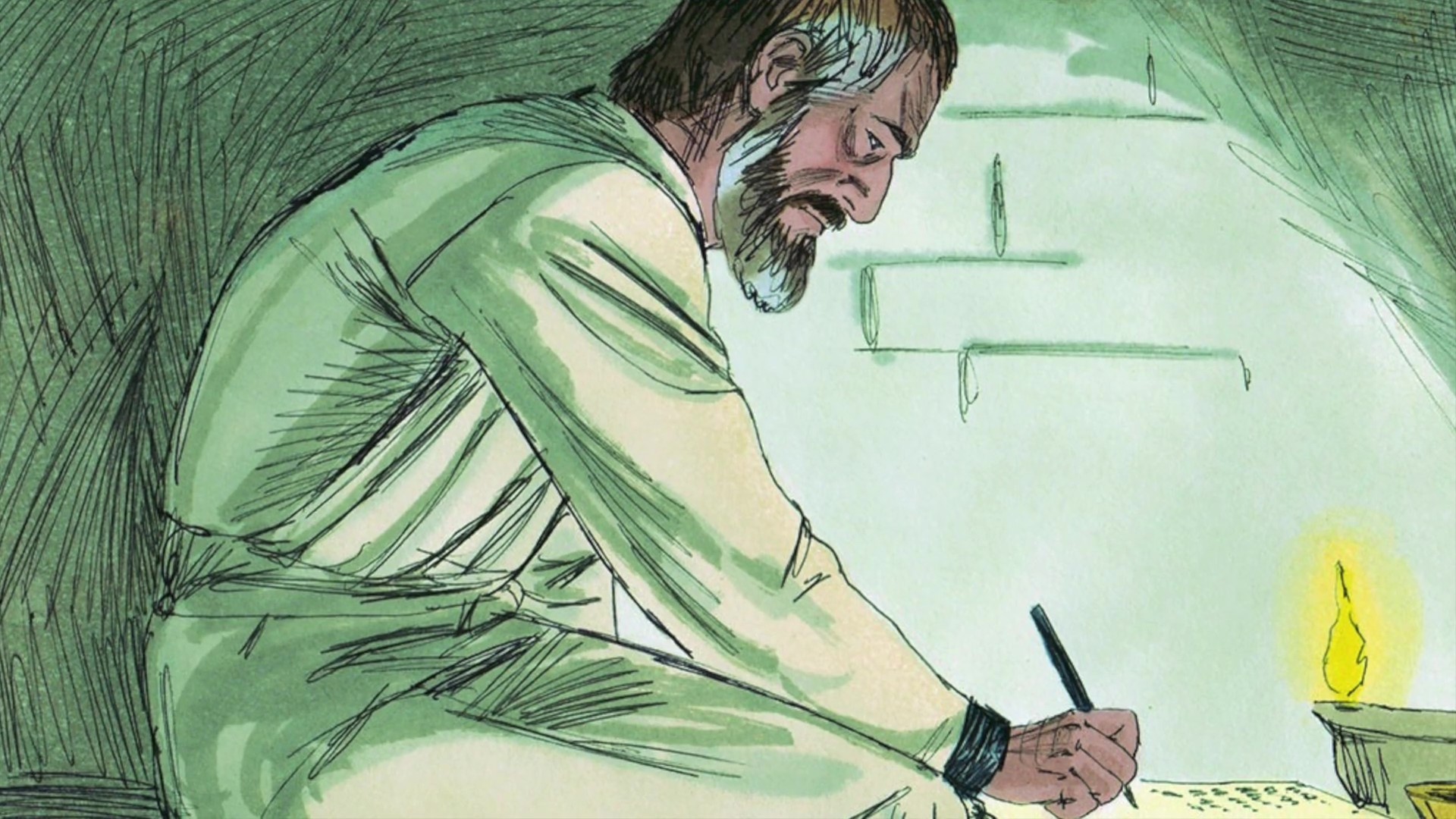 Esta palabra es fiel y digna de ser recibida por todos: Cristo Jesús vino al mundo para salvar a los pecadores, de los cuales yo soy el primero.
La Palabra Crece- Multiplicando Discípulos #1
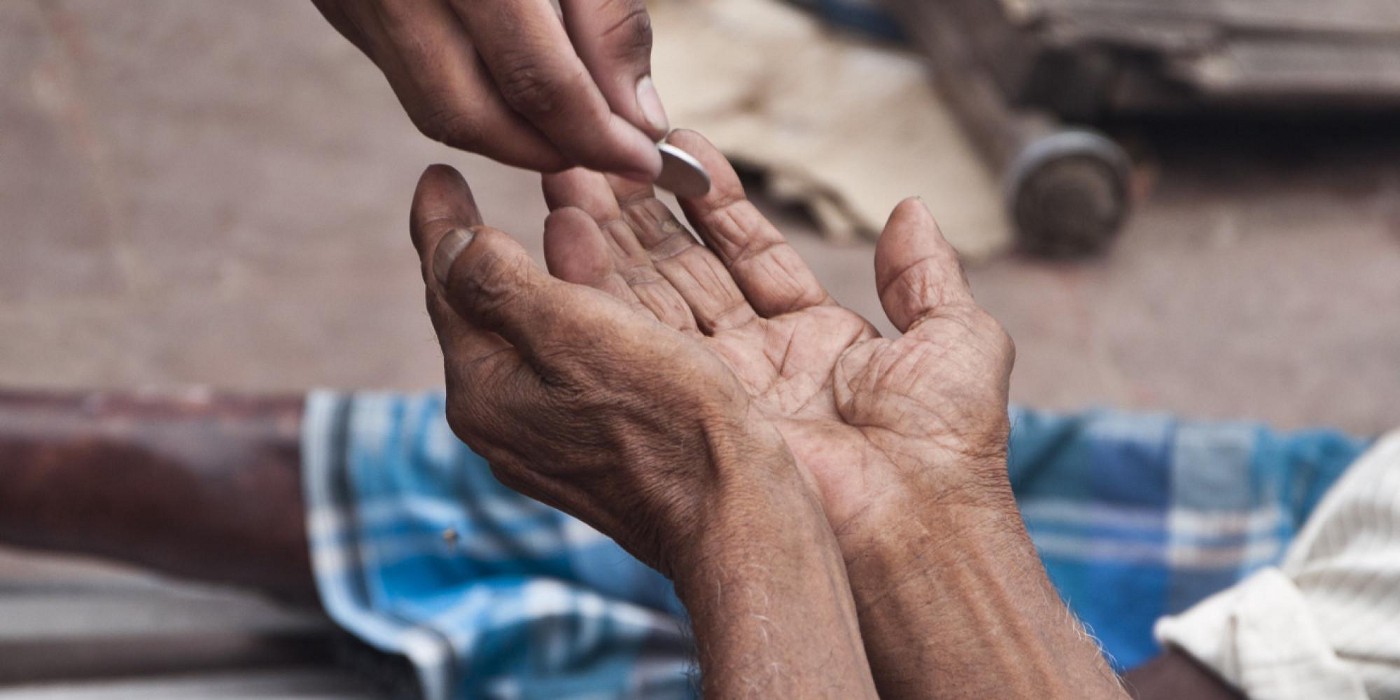 La Palabra Crece- Multiplicando Discípulos #1
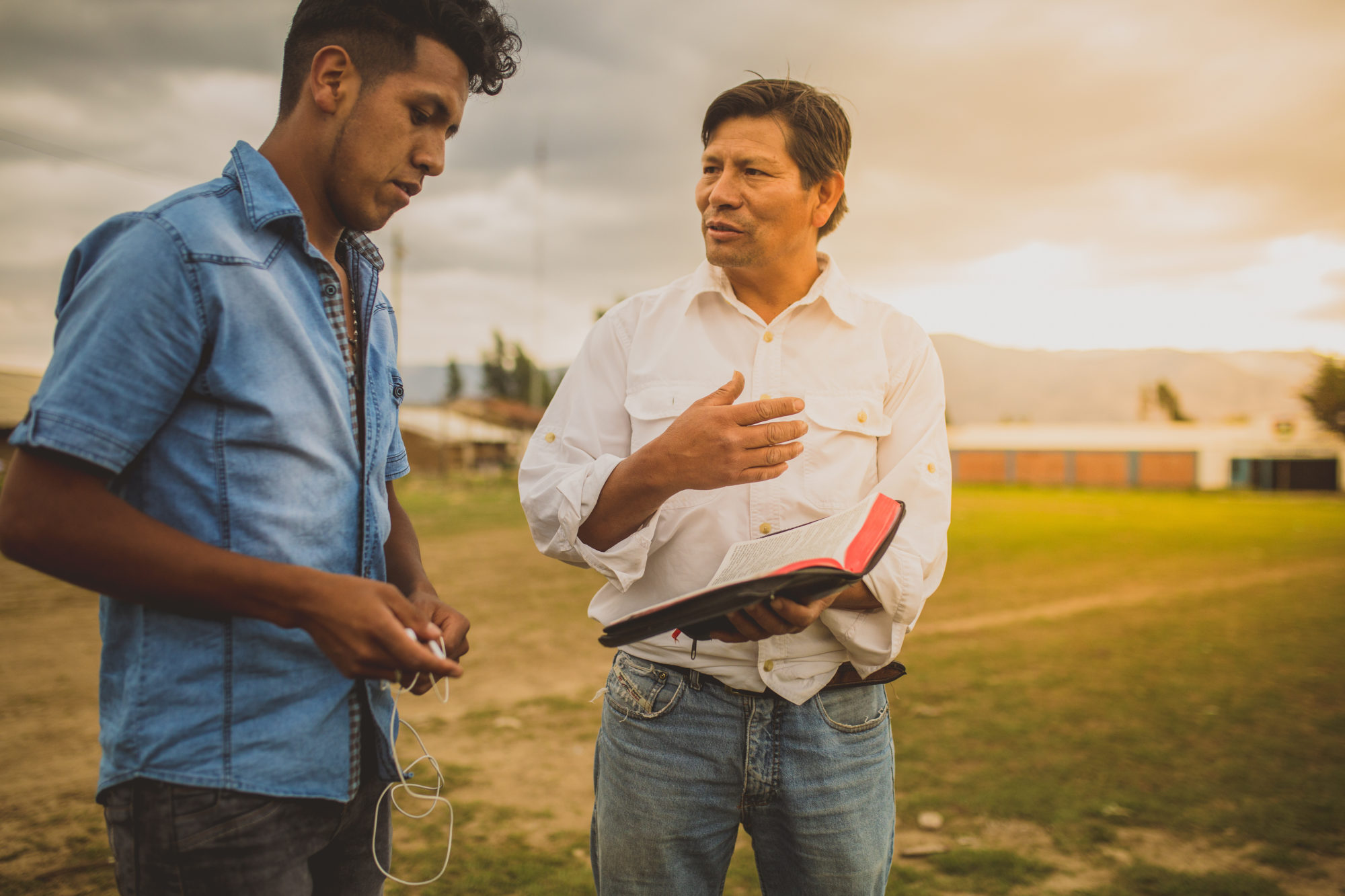 La Palabra Crece- Multiplicando Discípulos #1
2 Corintios 4:7
Pero tenemos este tesoro en vasos de barro, para que se vea que la excelencia del poder es de Dios, y no de nosotros.
La Palabra Crece- Multiplicando Discípulos #1
2 Timoteo 2:2
Lo que has oído de mí ante muchos testigos, encárgaselo a hombres fieles que sean idóneos para enseñar también a otros.
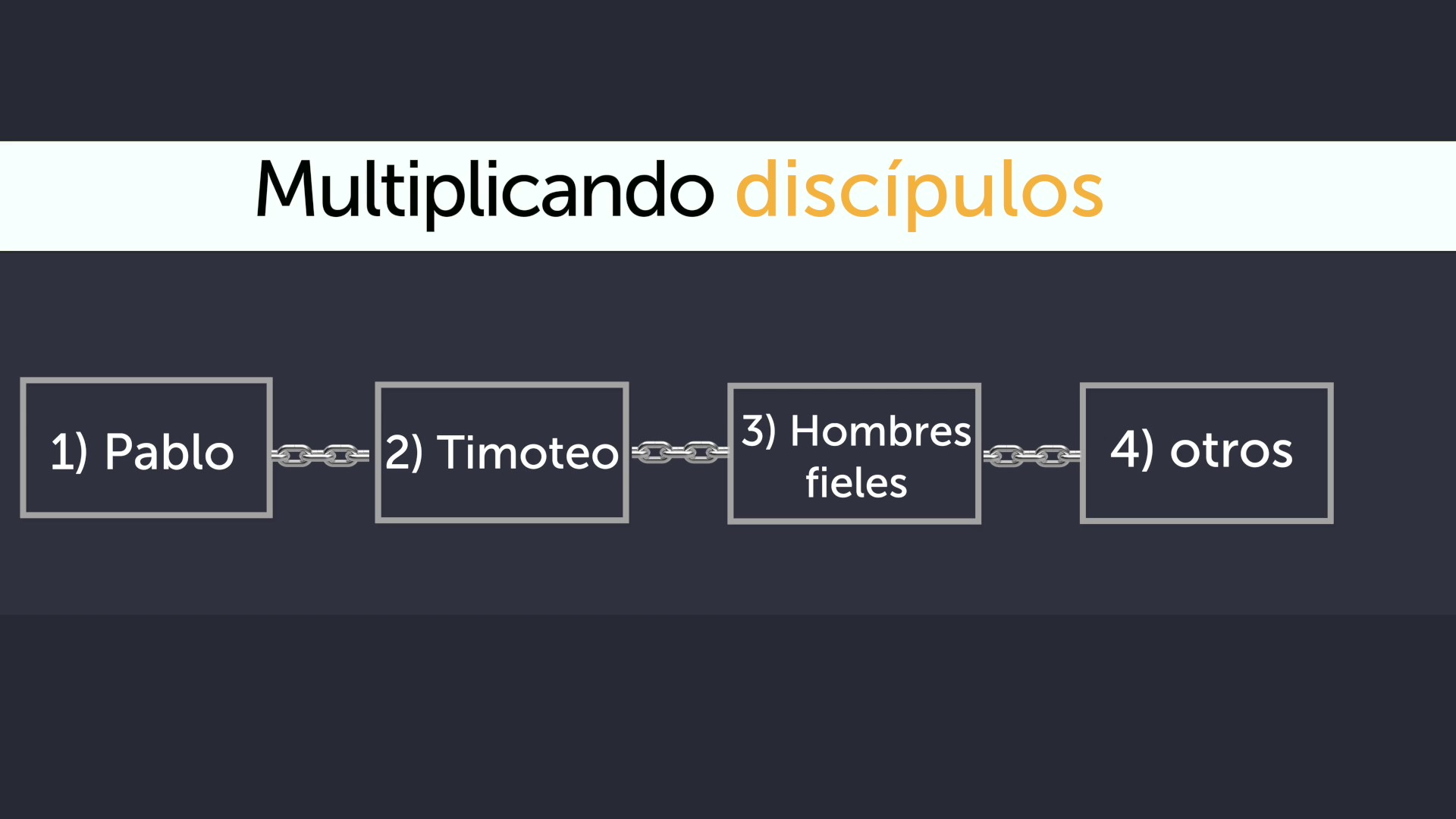 La Palabra Crece- Discípulo #1
La Palabra Crece- Multiplicando Discípulos #1
bosquejo del curso
Lección 1: Introducción, cadenas de discípulos
Lecciones 2 y 3:  Una cadena de discípulos: Bernabé y Pablo 
Lecciones 4-7: Cuestiones prácticas y la guía de metas
Lección 8: Conclusión
La Palabra Crece- Multiplicando Discípulos #1
Preguntas
La Palabra Crece- Multiplicando Discípulos #1
This Photo by Unknown Author is licensed under CC BY-SA
Los medios de gracia son PODEROSOS. ¿Cómo nos consuela y motiva eso en el multiplicar de discípulos?
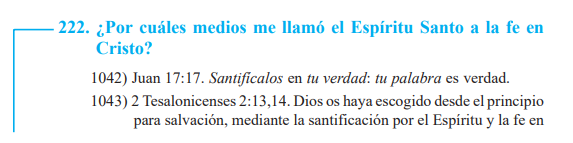 Es el evangelio lo que quebranta corazones de piedra.
Somos motivados a hacer todo lo posible para colocar ese evangelio en los corazones de la mayor cantidad posible (1 Corintios 9:19-23).
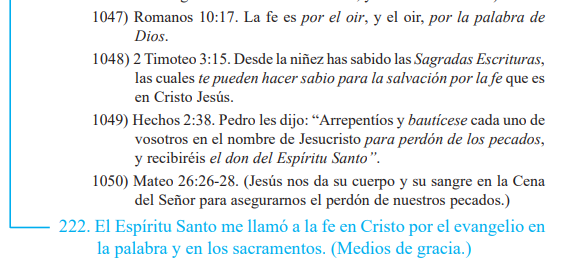 La Palabra Crece- Multiplicando Discípulos #1
¿Solamente el pastor puede compartir la Palabra?
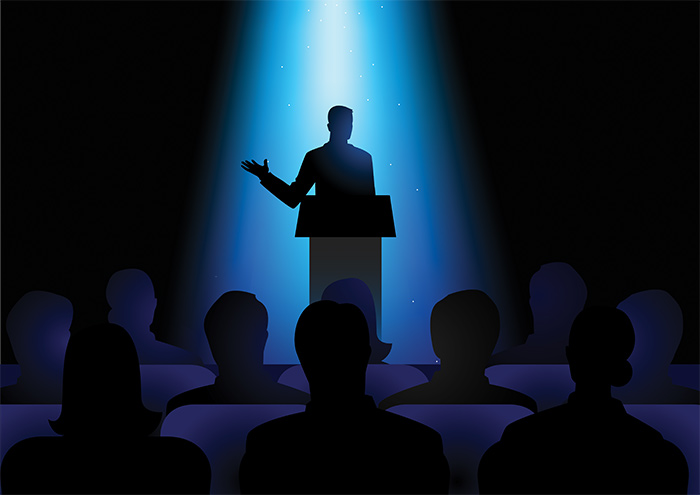 Pero ustedes son linaje escogido, real sacerdocio, nación santa, pueblo adquirido por Dios, para que anuncien los hechos maravillosos de aquel que los llamó de las tinieblas a su luz admirable. (1 Ped. 2:9)
La Palabra Crece- Multiplicando Discípulos #1
¿Cuáles son los beneficios de esta estrategia bíblica de compartir el evangelio?
Llegamos a más personas con el evangelio
Al tener a más personas involucradas en el ministerio de la Palabra es una manera ordenada de Dios para preservar un grupo local. 
Otras?
La Palabra Crece- Multiplicando Discípulos #1
Describa el modelo bíblico de las “cadenas de discípulos” con sus propias palabras.
La Palabra Crece- Multiplicando Discípulos #1
Concluyendo la lección
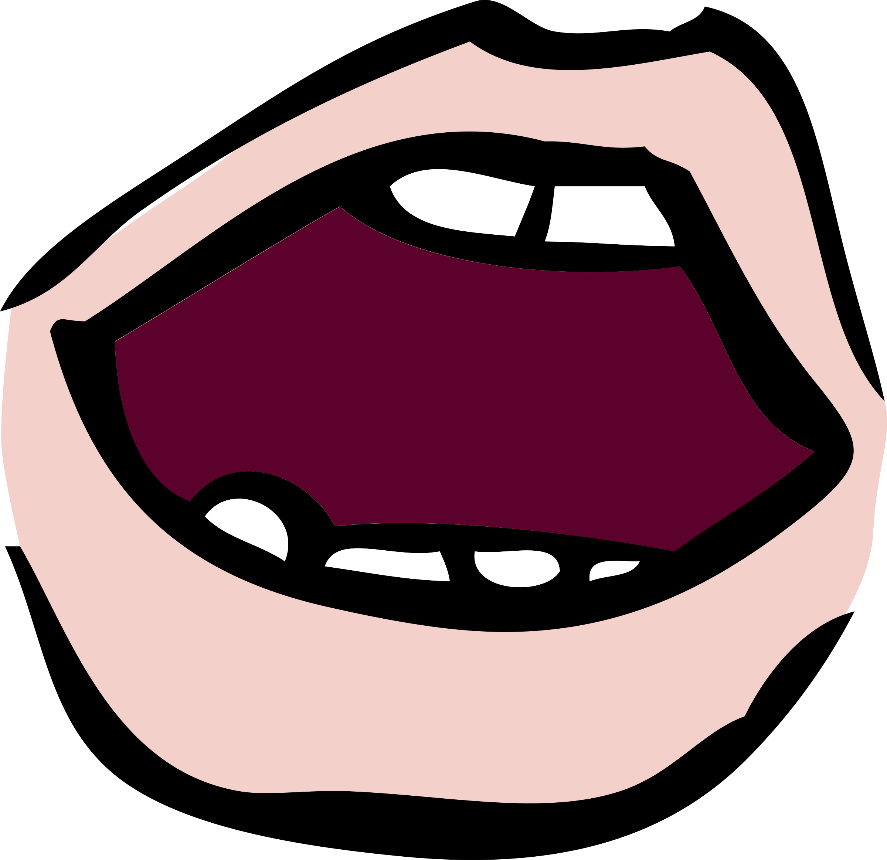 La Palabra Crece- Multiplicando Discípulos #1
This Photo by Unknown Author is licensed under CC BY-NC
Concluyendo la lección
El día/la hora de la siguiente clase 
Ver el video para prepararse para la siguiente lección
La Palabra Crece- Multiplicando Discípulos #1
La oración
La Palabra Crece- Multiplicando Discípulos #1
This Photo by Unknown Author is licensed under CC BY-NC-ND
La Palabra Crece- Discípulo #1
Lección 1
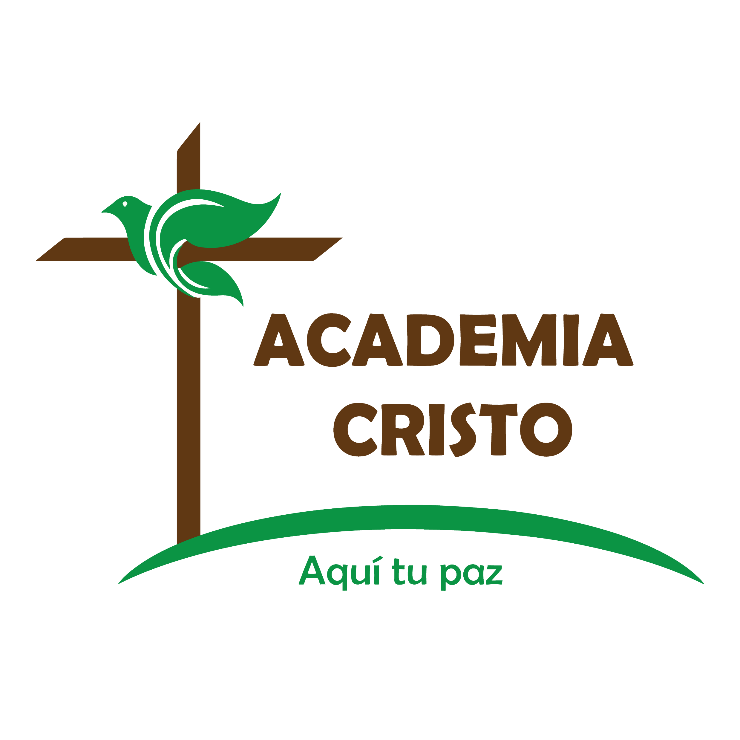 Introducción al curso 
Y el concepto de “cadenas de discípulos”